The Law of Reflection
The angle of reflection equals the angle of incidence
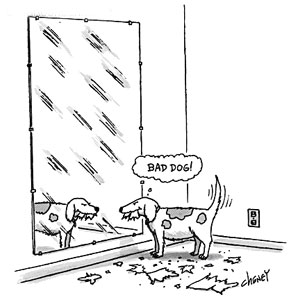 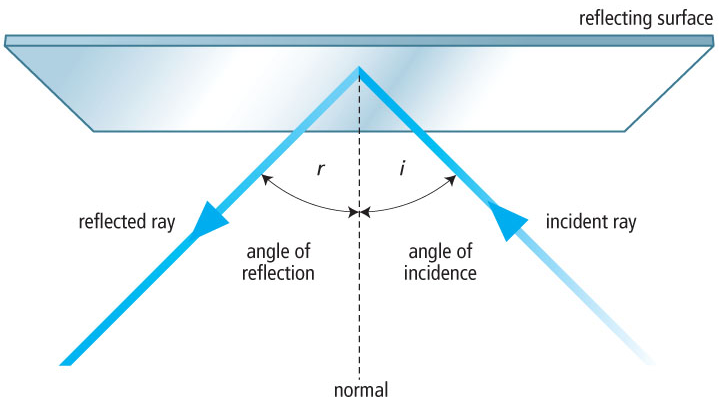 Incident Ray
The light ray that strikes the reflecting material
Reflected ray
The light ray that is bounced back (reflected) from a reflecting surface
Normal
An imaginary line drawn perpendicular to a reflecting surface at the point where an incident ray strikes the surface
Angle of Incidence
Labeled i
The angle formed by the incident ray and the normal
Angle of Reflection
Labeled r
The angle formed by the reflected ray and the normal
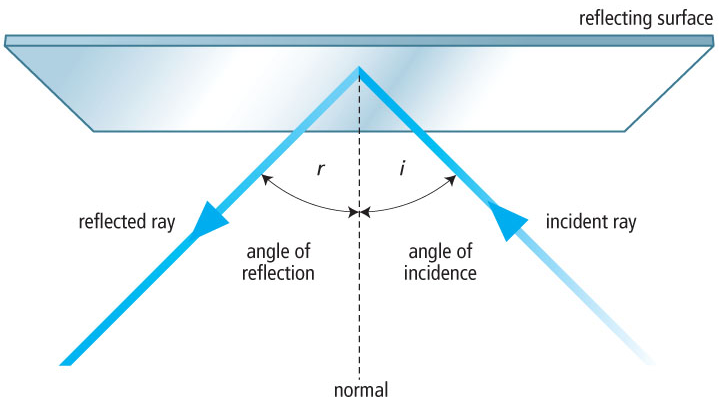 For the following diagrams: Draw the given angle.Label the (1) normal (2) mirror (3) ray of incidence (4) ray of reflection (5) angle of incidence (6) angle of reflection.